Introduction to Pilot TSS
Linda R. Coney
Group Leader – Target Safety and Controls
www.europeanspallationsource.se
February 15-16, 2016
Outline
TSS purpose and scope

Target Radiation Safety Hazard Analysis

TSS g Pilot TSS

Pilot TSS Concept

Conclusions
2
TSS – Purpose
The Target Safety System (TSS) is a safety classified, active monitoring and control system that shall:
Protect workers and public from exposure to unsafe levels of radiation and prevent the release of radioactive material beyond permissible limits
Bring the target station into a safe state in case of an abnormal event from the nuclear safety point of view
3
TSS Scope
Where does TSS fit within overall Target Safety Strategy?
Target Station Safety
Radiation Safety
Ionizing radiation
Activation
Contamination
Conventional Safety
High voltage
Chemical hazard
ODH 
Cryogenics 
Working at heights, ….
TSS
TSS is only involved with Radiation Safety
TSS is part of the Radiation Safety strategy
4
4
TSS Scope
Concerned with release of radioactive material
Tied to monitoring of system parameters – it is not an access control system

Requirements are based on the radiation safety hazard analysis evaluation for Target systems
Includes monolith & supporting systems, Active Cells, beam dump
Includes accelerator and instruments only to the extent that they jeopardize inventory in the Target station
Proton beam as aggressor to target wheel, Chopper failure as aggressor to monolith
Target Station Radiation Safety Hazard Analysis
Events/Accidents
H2 – H5
Normal Operations
All modes including beam to dump, beam to target, maintenance mode
TSS
5
Target Radiation Safety Hazard Analysis:Dose Limits
Protect workers and public from unsafe levels of radiation
Prevent the release of radioactive material beyond permissible levels
Defining consequence = dose to public and workers
These limits have been set by SSM (public) and ESS (workers)
6
6
Target Radiation Safety Hazard Analysis: Severity Matrices
Public
Workers
H1 shaded out – indicates normal operation – limits per year
Normal operation limits and releases are handled separately from this analysis
H2 – H5 dose limits are per event
Limits for Public set by SSM
Limits for Workers set by ESS GSO (General Safety Objectives) except for H5 limit which we chose to equal that of the public because there was no limit stated
7
TSS Context: Target Station Radiation Safety
Where does TSS fit within overall Target Radiation Safety Strategy? 
TSS is part of our set of tools

Outcome of Radiation Safety Hazard Analysis for Target Station systems includes: 
Identification of safety functions
Identification of safety SSCs (structures, systems, and components) and safety-related SSCs
Classification of SSCs
8
TSS Context:ESS Control Systems
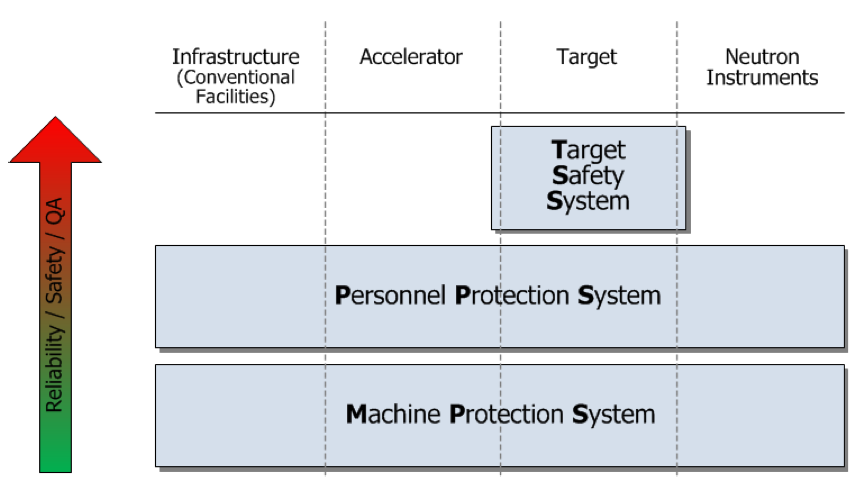 TSS - Limit transfer of radioactive contamination to the public, workers, and environment

PSS - Suppress radiologic hazards by switching off the proton beam
Control access to restricted areas during operations

MPS – Protect investment from damage due to beam losses and malfunctioning equipment
Optimize integrated machine performance
Stop beam – Beam Interlock System
Personnel Safety System
TSS – Independent safety-qualified system 
               g Not tied into other ICS systems
9
TSS Development
Process ongoing for the Target systems and TSS
Ideally sequential
End result 
All safety functions identified
SSCs designed including complete TSS as part of the comprehensive safety strategy for Target station

However – Hazard Analysis is complex and time consuming
10
TSS g Pilot TSS
Awaiting completion of HA
Decision was made to move forward with the TSS design

Design Pilot TSS
Select accident scenarios from target wheel and helium cooling analysis

Until completion of Accident Analyses, the possibility remains that requirements on TSS will change
11
Pilot TSS Concept
Goals
Target Station shall operate safely, reliably, and with high availability
No mandate to maintain facility availability upon action by Pilot TSS

Target Station shall protect workers and the public from radiation exposure beyond allowable limits

Radioactive releases to the surrounding environment shall be prevented or, if this is not possible, controlled and mitigated

Pilot TSS shall bring the target into safe state in case of an abnormal event from nuclear radiation safety point of view
Defined as no beam on target for Pilot TSS accident scenarios
12
Pilot TSS Concept
Assume Pilot TSS needs to:
Detect stopped wheel rotation
Detect loss of target He cooling
Shut down proton beam under these conditions

Define Pilot TSS safety functions (SaF)
Assume dose and identify severity – determine SaF classification & requirements for design

Design complete Pilot-TSS system to fulfil safety functions
Detection g decision g action (Logic, voting)
Trigger mechanisms, sensors, PLCs, actuators
Interfaces – Accelerator, Site Infrastructure, target wheel, PCool, ICS
Evaluate reliability, FMECA
TSS
Pilot TSS
13
Pilot TSS Concept
Architecture
Standalone active safety credited control and monitoring system
No dependency to other communication or control systems
Utilize its own dedicated sensors and actuators to bring target monolith to a safe state w/o relying on any external system
Includes physical separation, diversity and fail-safe criteria to such an extent that it can resist hazards that could impact Pilot TSS reliability

Interfaces
Target systems – monitor and evaluate process variables continuously,  any sign of failure causes action to go to safe state
Accelerator – extract information related to operational modes to meet operational requirements 
MCR – status available for monitoring to operations personnel
14
Pilot TSS Concept
Development standard
Pilot TSS will follow international standard IEC61511
Addresses safety-instrumented systems
Electrical/electronic/programmable electronic technology
Lifecycle and pragmatic quantification of risks and architecture provides valuable framework for safety engineering
Applies to all possible risks
Applying IEC61511 on systems-of-systems level and IEC61508 on the subsystem or components level
Licensing 
Pilot TSS is important part of licensing process for the ESS
Subject to SSM conditions and legislations
Subject to local rules concerning risk and hazard management as defined by ES&H
15
Pilot PDR Presentations
Life-cycle process
TSS Document Map
Standard selection
ESS-0047208
Hazard analysis process
ESS-0041755
ESS classification
ESS-0016468
Jan Espen
Per
Monika
Mikael
Atefeh
SW design
ESS-00xxxxx
Verification, commissioning and validation
ESS-0048372
Concept
ESS-0037596
Hazard analysis results overview
ESS-0050077
System requirements
ESS-0002776
Functions
ESS-0043617
Architecture & HW design
ESS-0045067
Reliability Analysis
Identified safety controlsESS-0050185
Accidents reportsESS-0040075
ESS-0044348
ESS-0050081
He cooling variablesESS-0049507
ICD-R:s
ESS-0016380
ESS-0022915
ESS-0030063
ESS-0030068
ESS-0042356
ESS-0048755
FMECA
ESS-0047128
16
Conclusions
Pilot TSS is part of the overall Target Radiation Safety Strategy
Active control and monitoring system to protect the public and workers from release of radioactive material
Detect stopped wheel
Detect loss of target He cooling
Shut down power to proton beam under these conditions

Pilot TSS developed to enable design of TSS in parallel with continuation of Target Radiation Hazard Analysis
Follow IEC61511 lifecycle
Includes logic, sensors, PLC, actuators, interfaces
Analysis of reliability and failure modes

Much more information given in the rest of the PDR presentations
17
18
Target Radiation Safety Hazard Analysis: Severity Matrix – Public
Public
H1 shaded out – indicates normal operation 
Dose limits are per year
Normal operation limits and releases are handled separately from this analysis
H2 – H5 dose limits are per event
Limits set by SSM
19
Target Radiation Safety Hazard Analysis:Severity Matrix – Workers
Workers
H1 shaded out – indicates normal operation – limits per year
Normal operation limits and releases are handled separately from this analysis
H2 – H5 dose limits are per event
Limits set by ESS GSO (General Safety Objectives) except for H5 limit which we chose to equal that of the public because there was no limit stated
20
Target Station Radiation Safety Process
Qualitative Hazard Analysis
Systems/Components
Design/define the systems and context
Risks - Events
Define (enveloping) eventsand frequency (H1-H5 probability)
EventConsequences
Calculate dose consequencesof events (H1-H5 criteria)
Accident Analyses
SafetyFunction
Determine and categorizesafety functions to prevent events (SaF)
Actions:(QA, Procedures)Analysis
MaterialsManufacturingInstallation
InspectionTesting
etc
Safety
Class
Determine safety classificationof equipment (SIC)
ESS Classification Rules
Based on 
standards
Code
Class
Choose classification in standards within the discipline
21